TIẾNG VIỆT 1
Tập 1
Tuần 17
Bài 90: uông – uôc
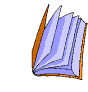 uôc
uông
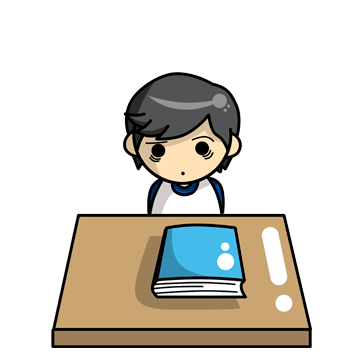 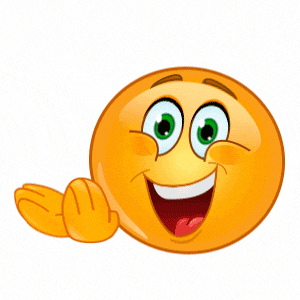 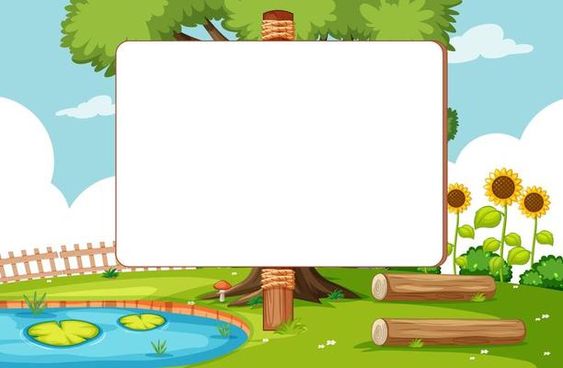 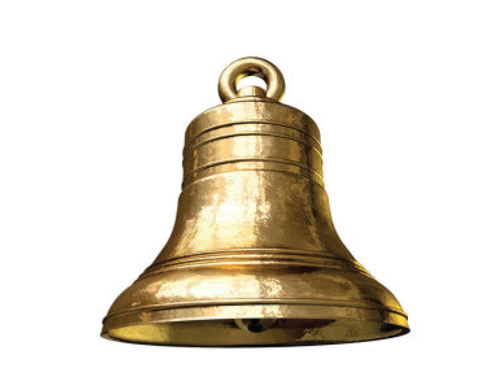 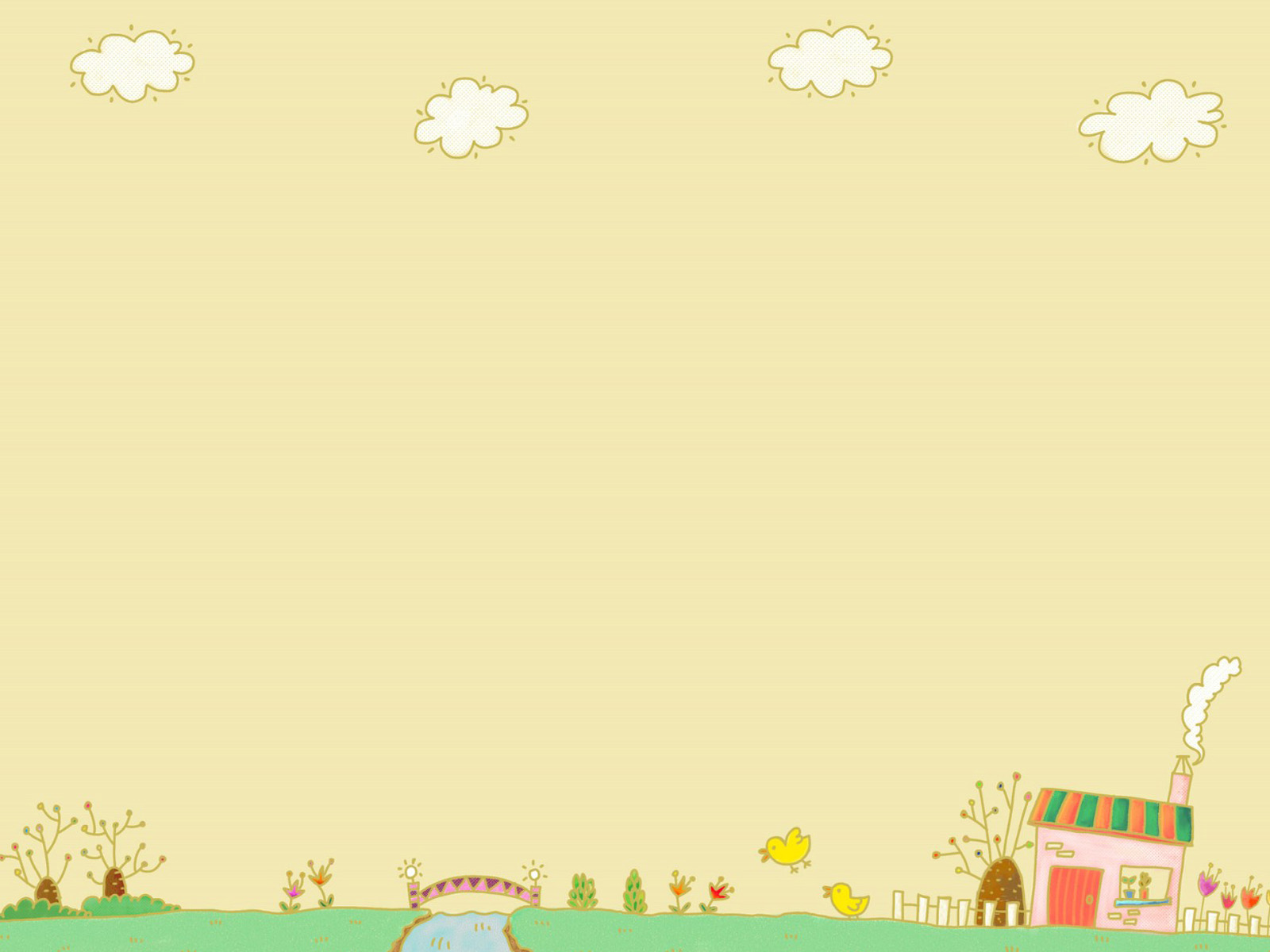 1. Làm quen
uông
uông
chuông
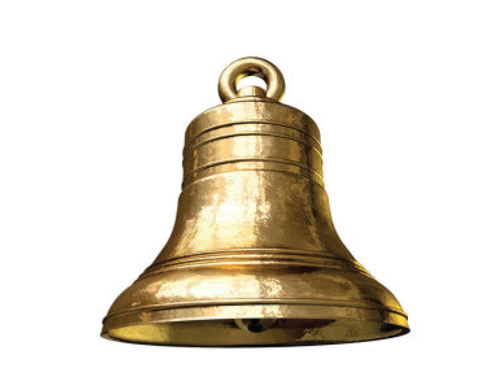 uô
ng
uông
ch
chờ - uông - chuông
chuông
uông
chuông
uô - ngờ - uông
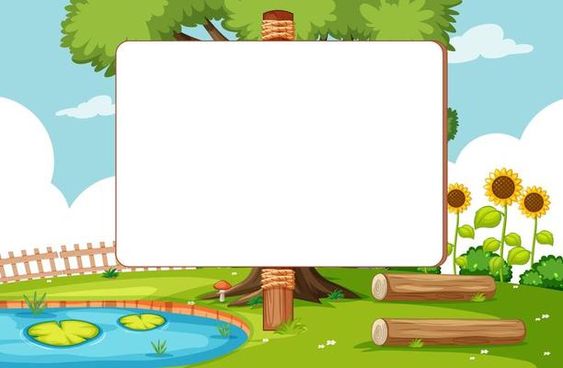 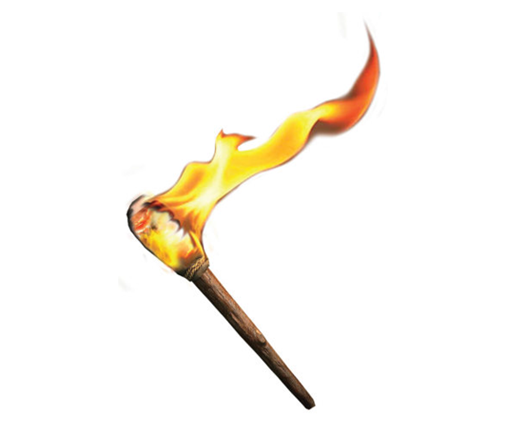 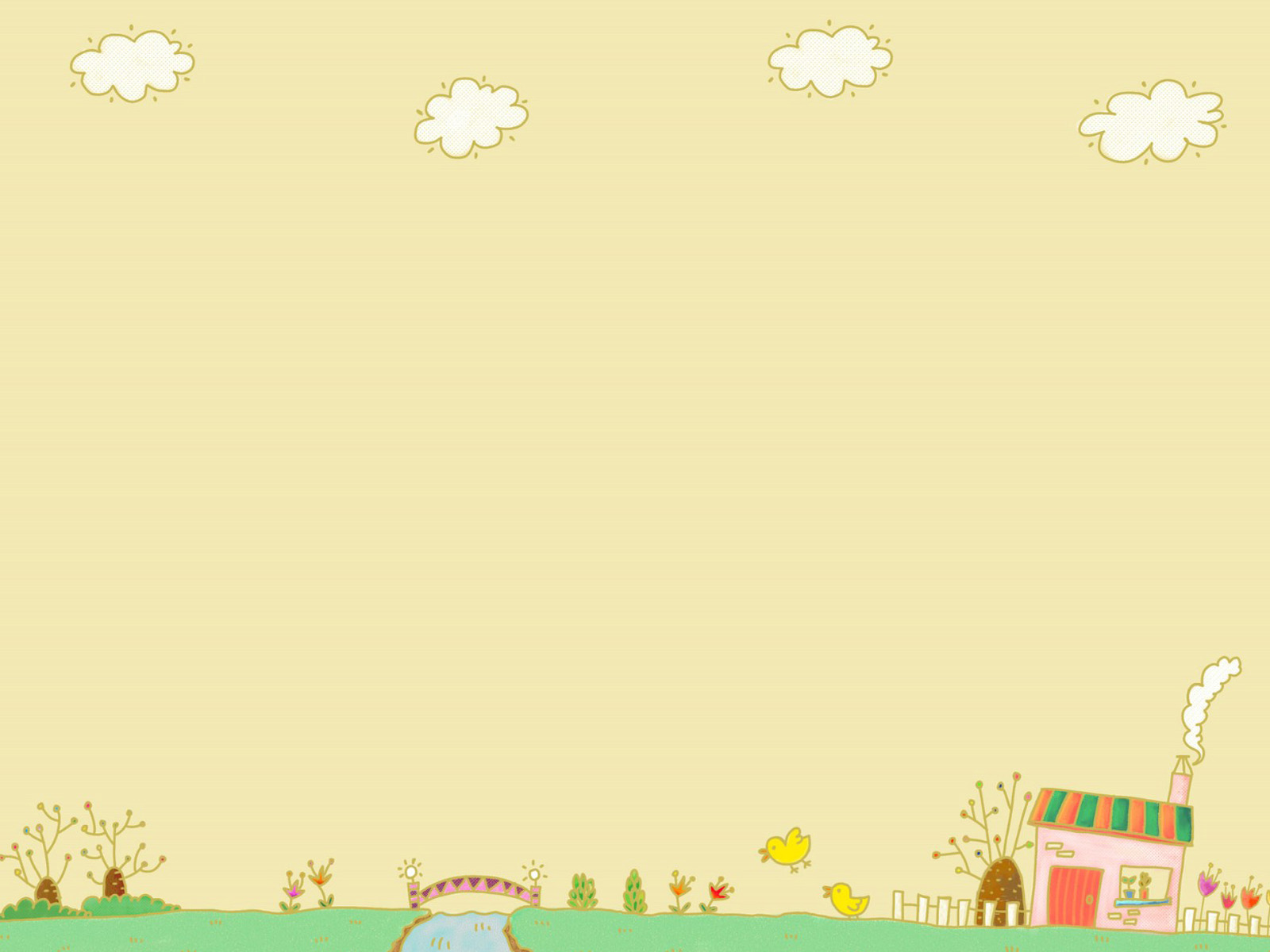 uôc
uôc
đuốc
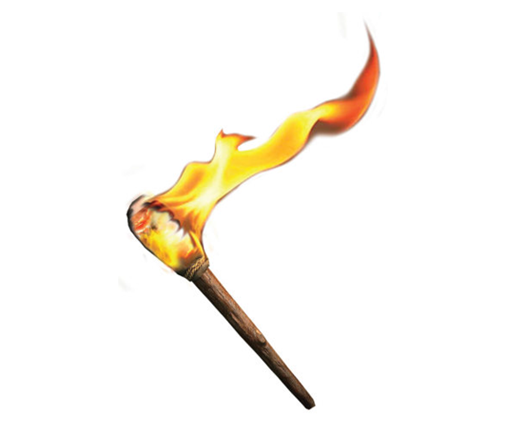 uô
c
uốc
đ
đờ - uôc - đuôc - sắc - đuốc
uốc
đuốc
đuốc
uô - cờ - uốc
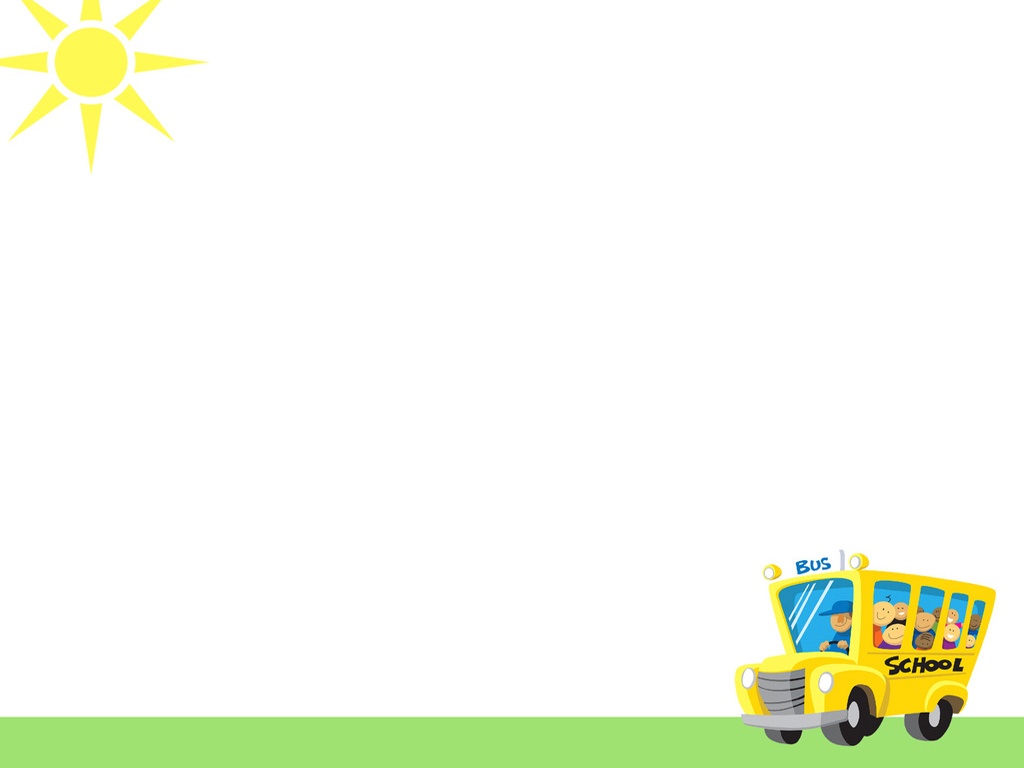 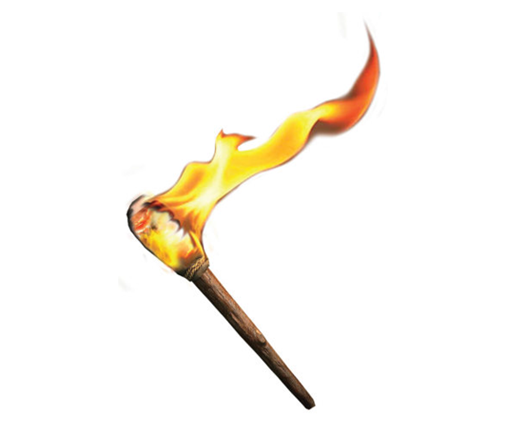 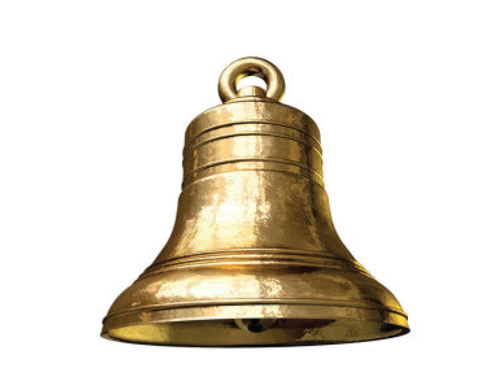 chuông
uôc
đuốc
uông
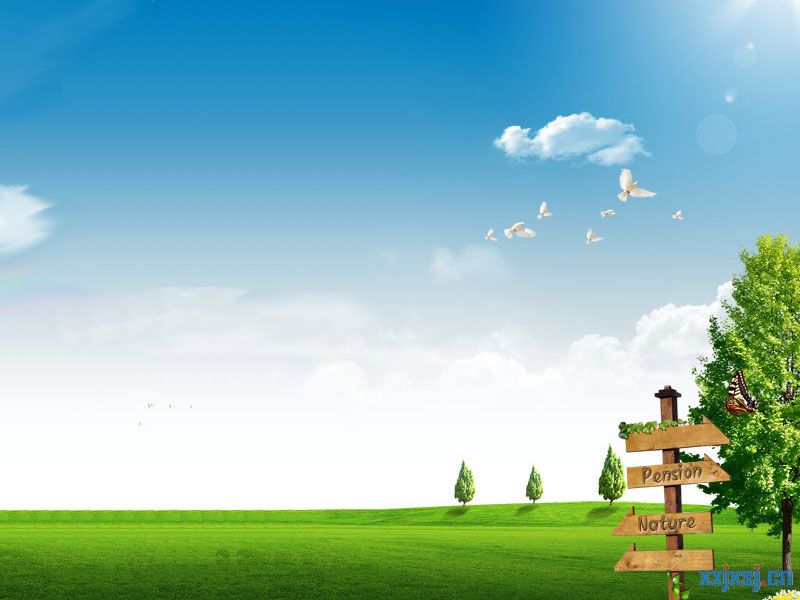 So sánh
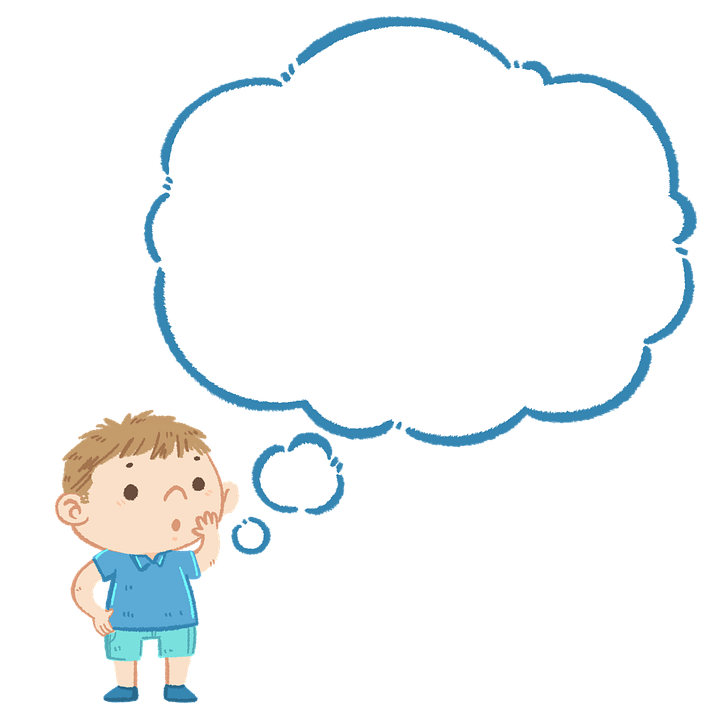 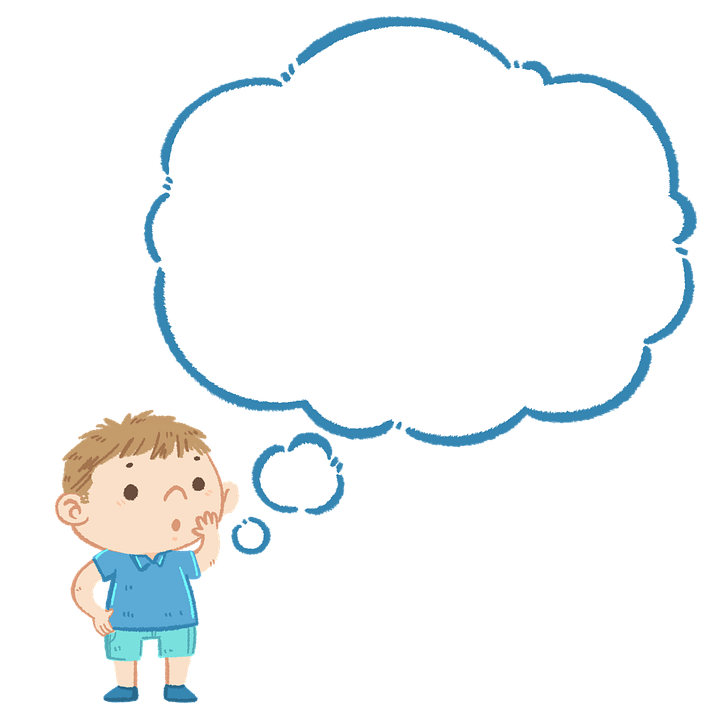 uôc
uô
uông
uô
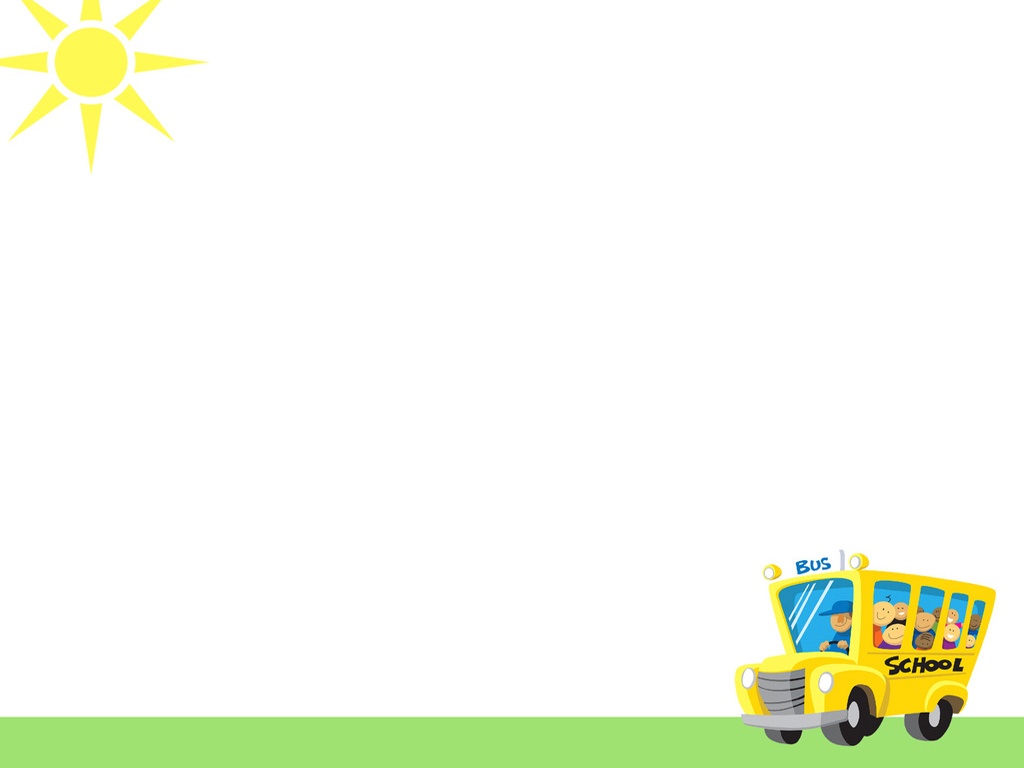 Cài bảng cài
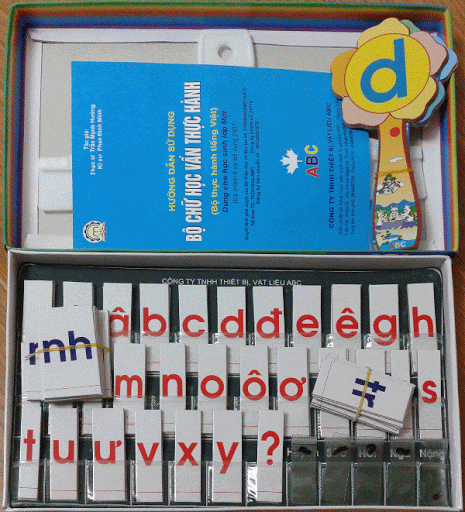 uông
uôc
chuông
đuốc
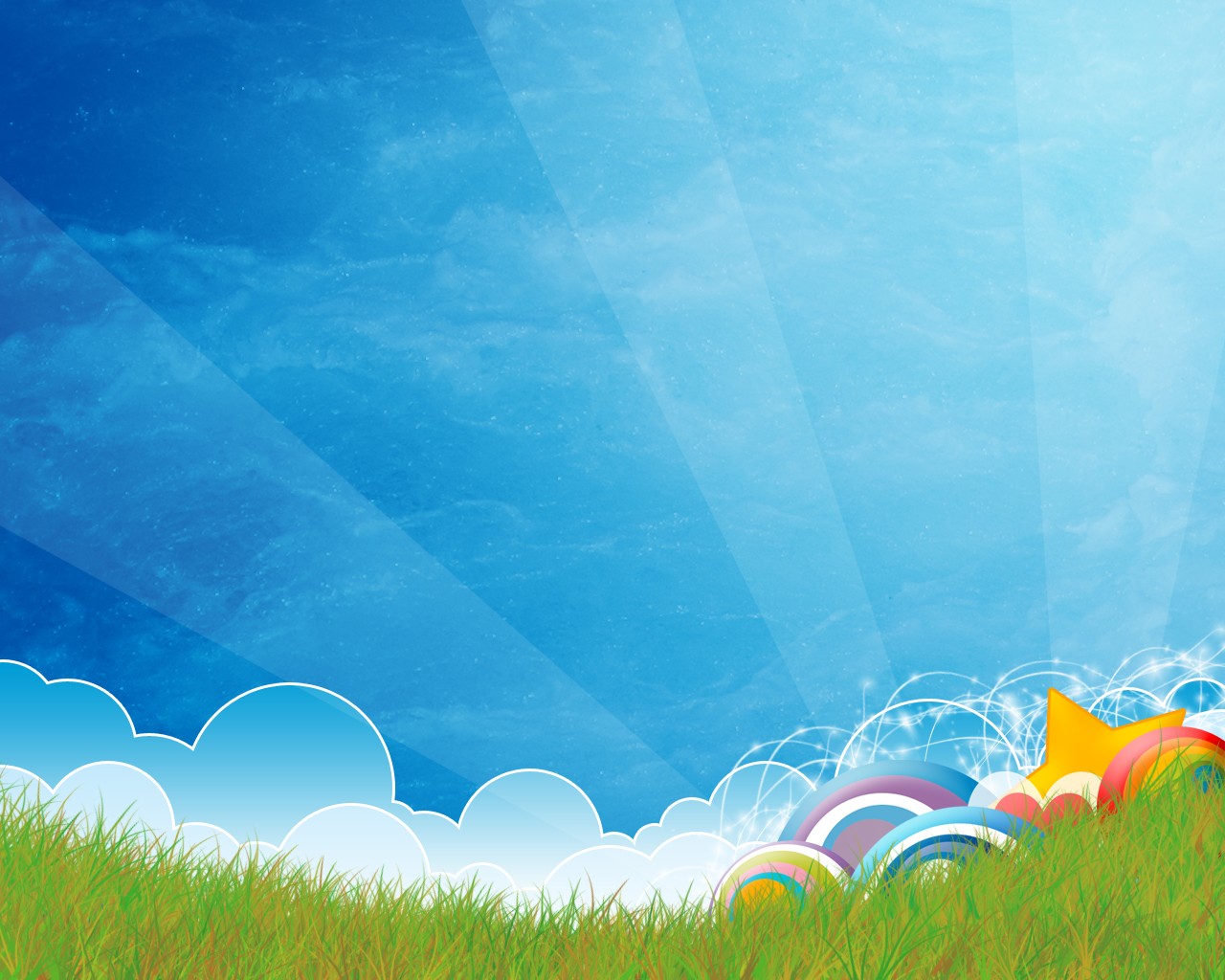 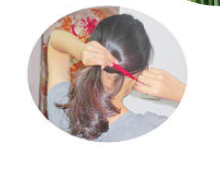 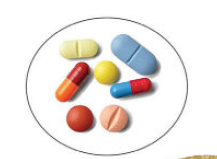 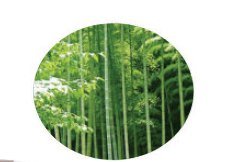 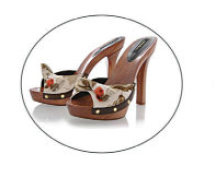 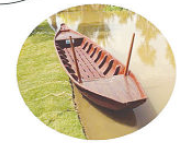 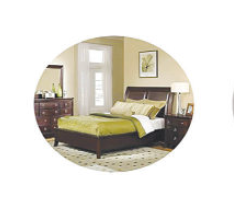 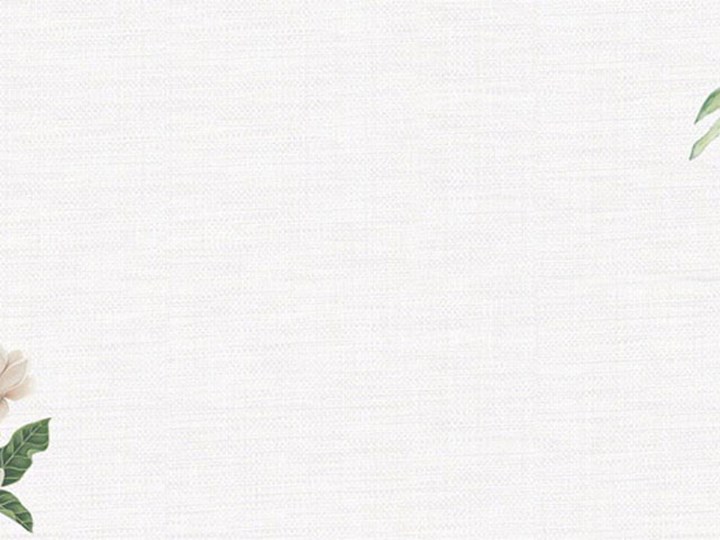 2. Xếp hoa vào hai giỏ
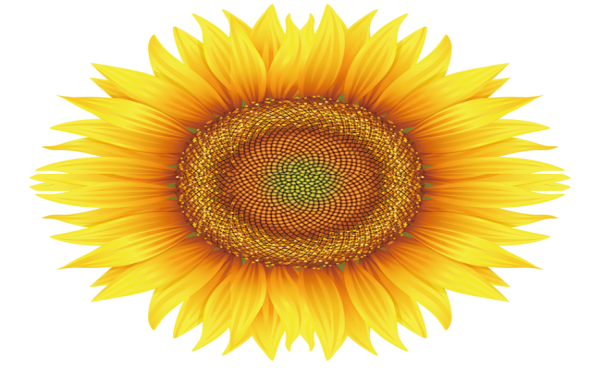 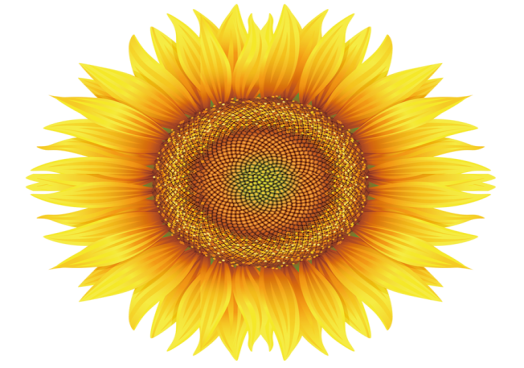 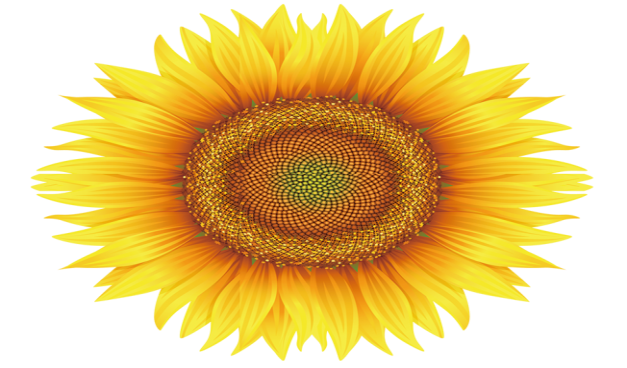 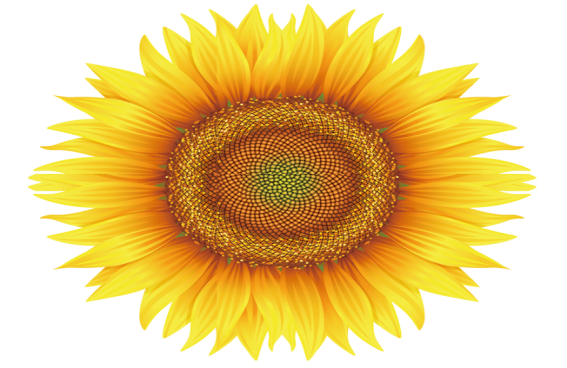 luồng
xuồng
thuốc
guốc
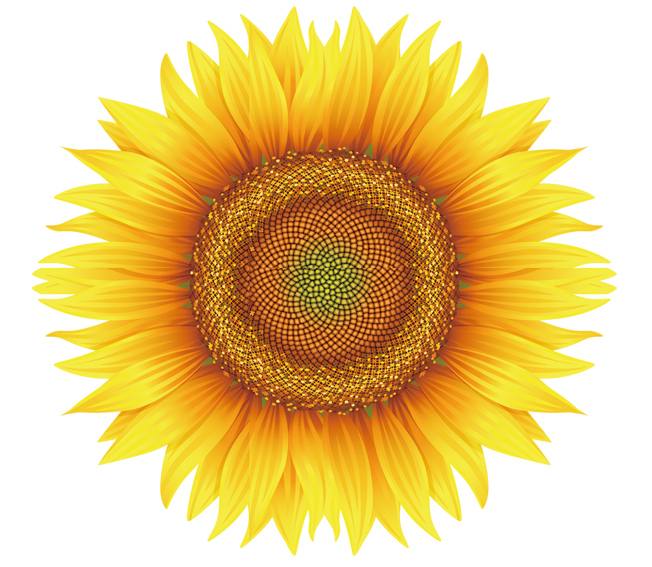 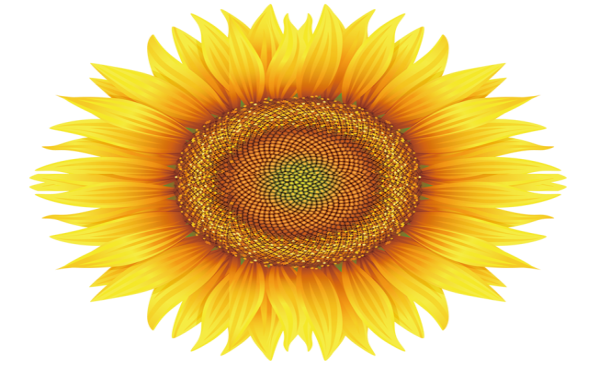 buộc
buồng
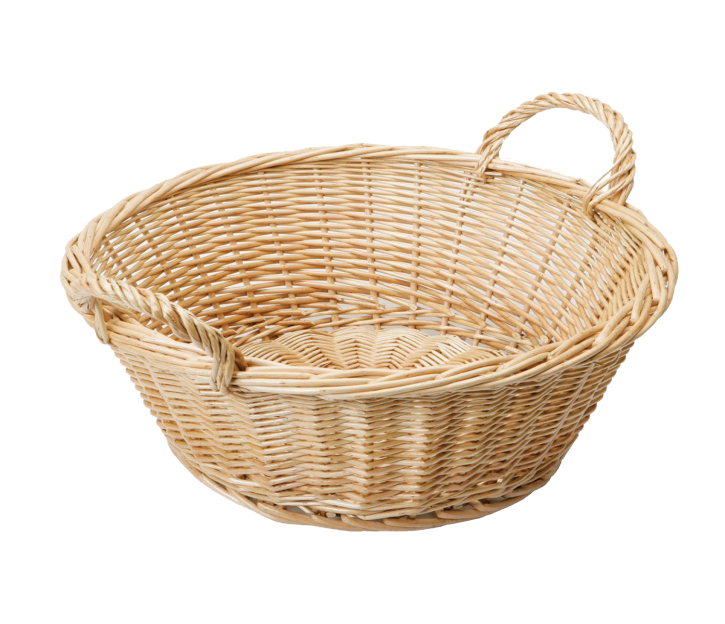 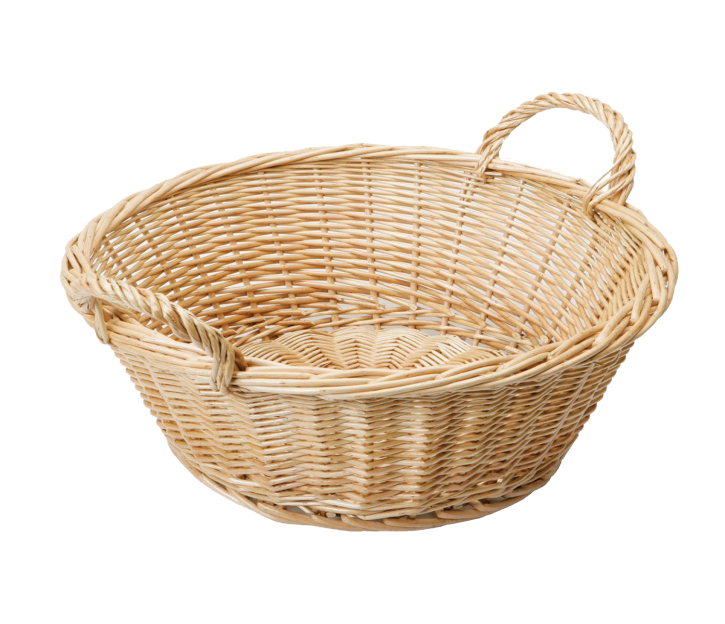 uông
uôc
Em nhìn thấy gì trong bức tranh?
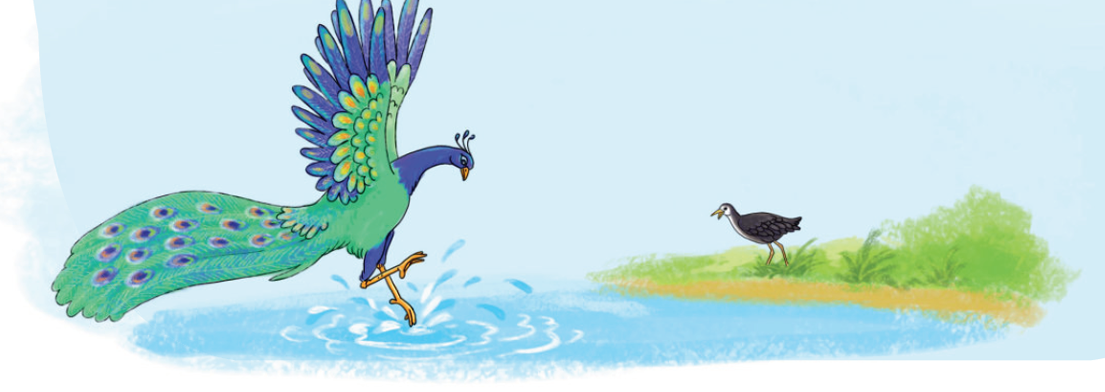 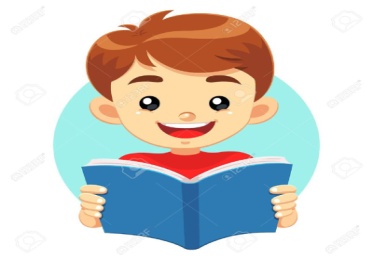 Đọc nối tiếp
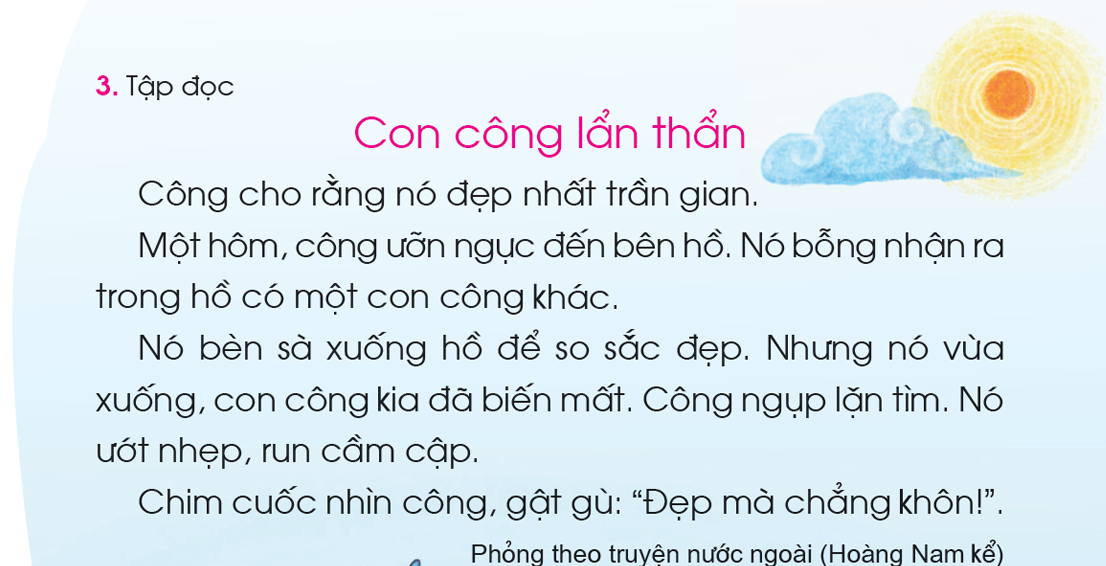 1
3
2
5
4
6
7
9
8
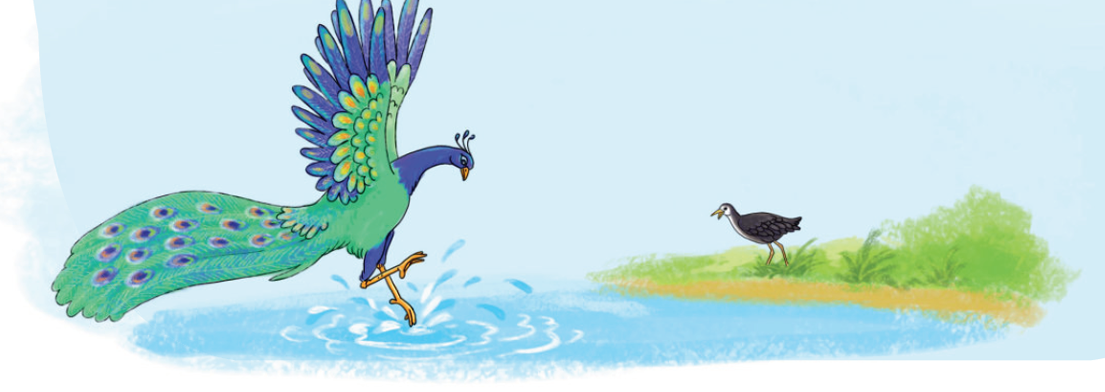 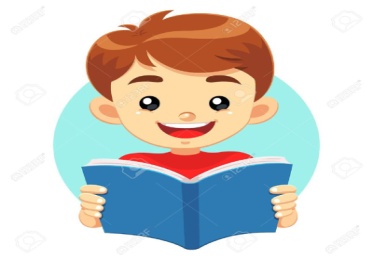 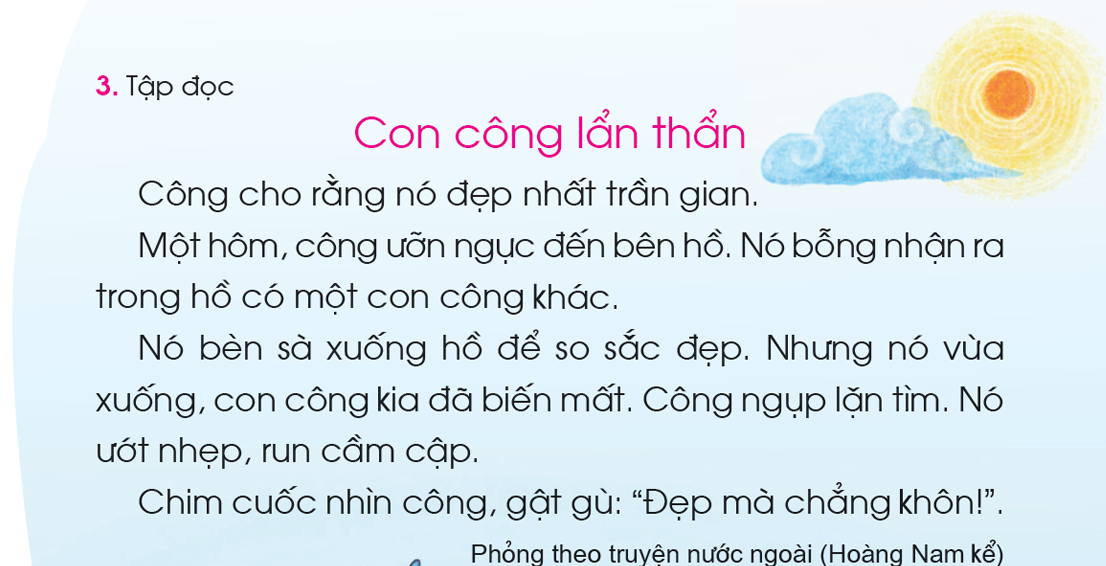 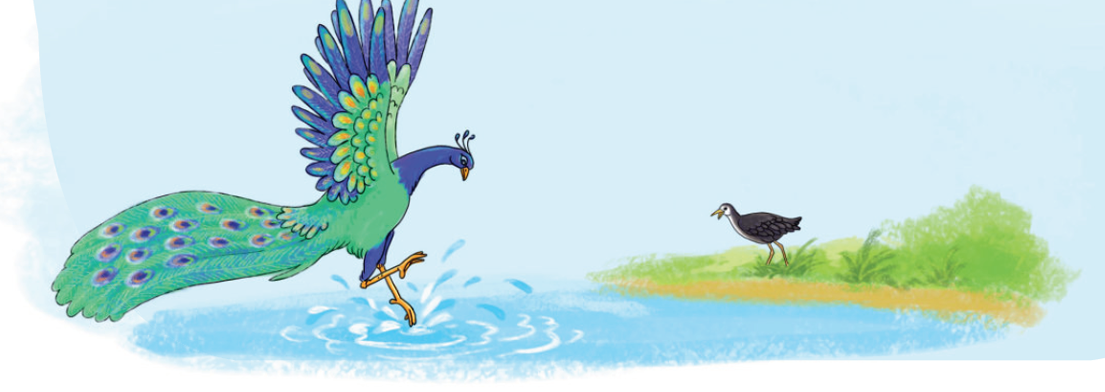 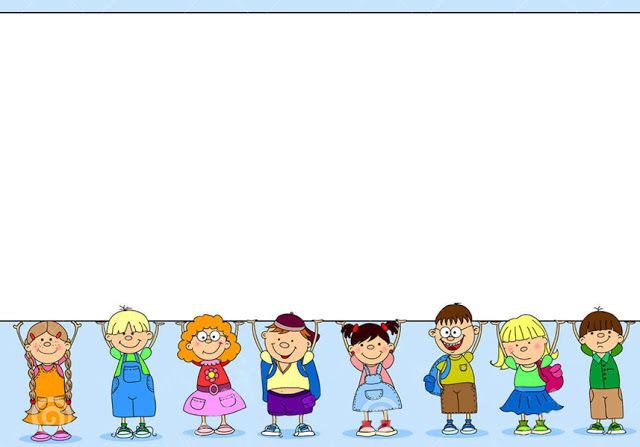 Luyện đọc từ ngữ
lẩn thẩn
biến mất
chim cuốc
ngụp lặn
trần gian
gật gù
ưỡn ngực
sà xuống
ướt nhẹp
run cầm cập
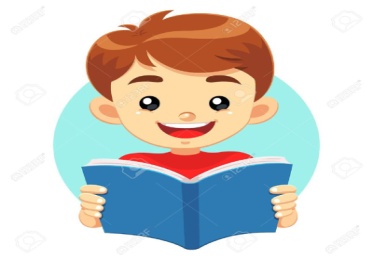 Đọc câu
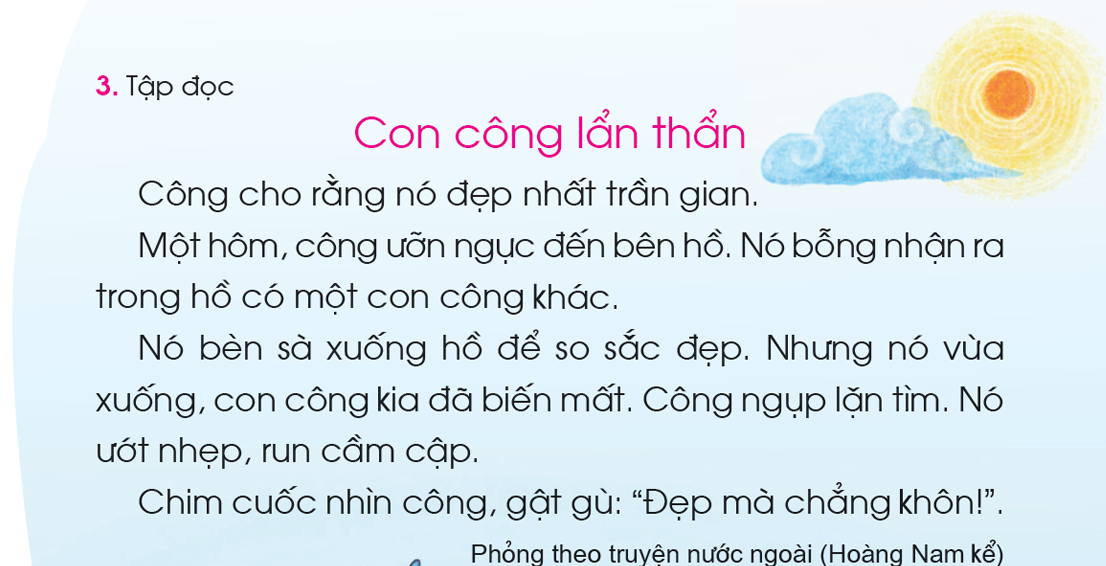 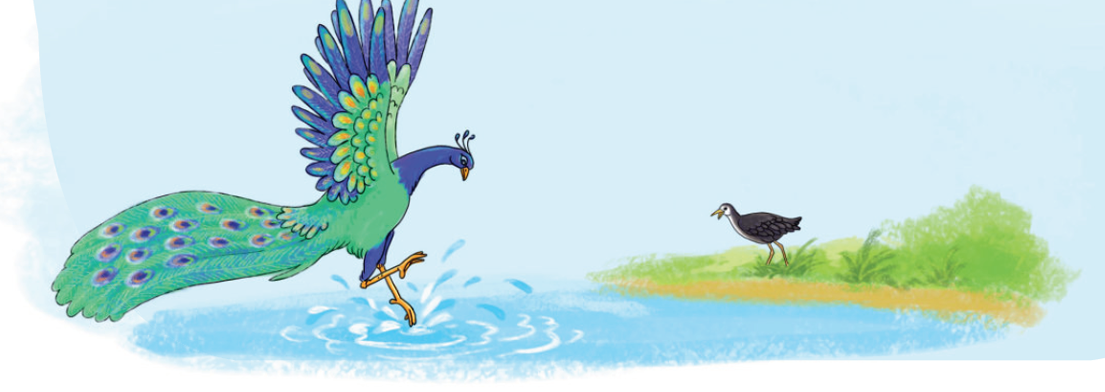 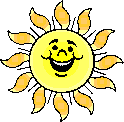 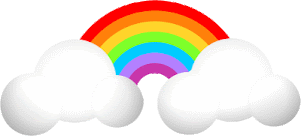 Luyện tập
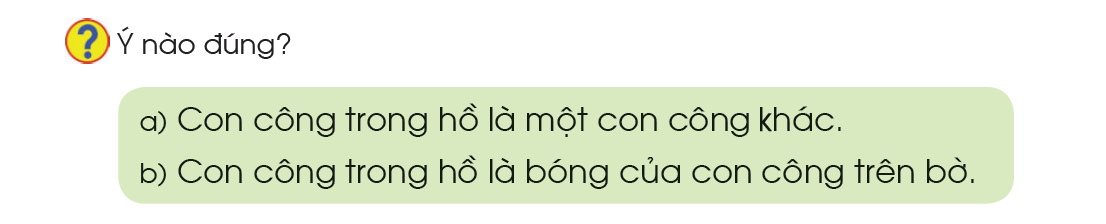 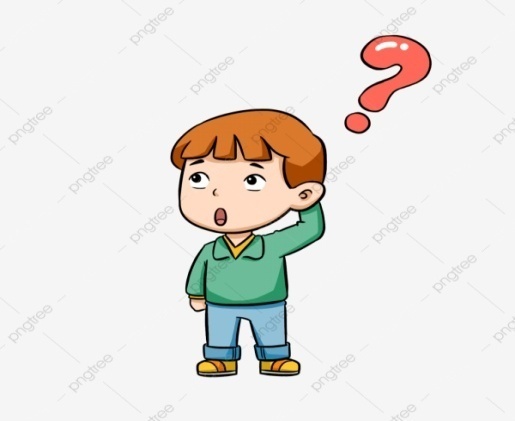 VIẾT BẢNG CON
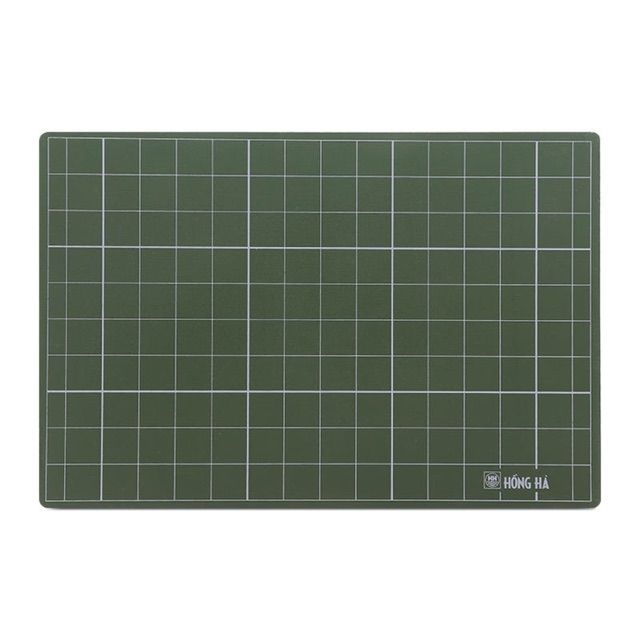 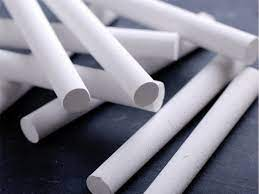 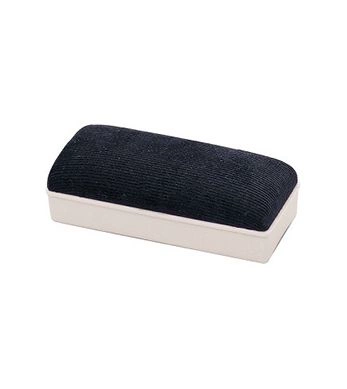 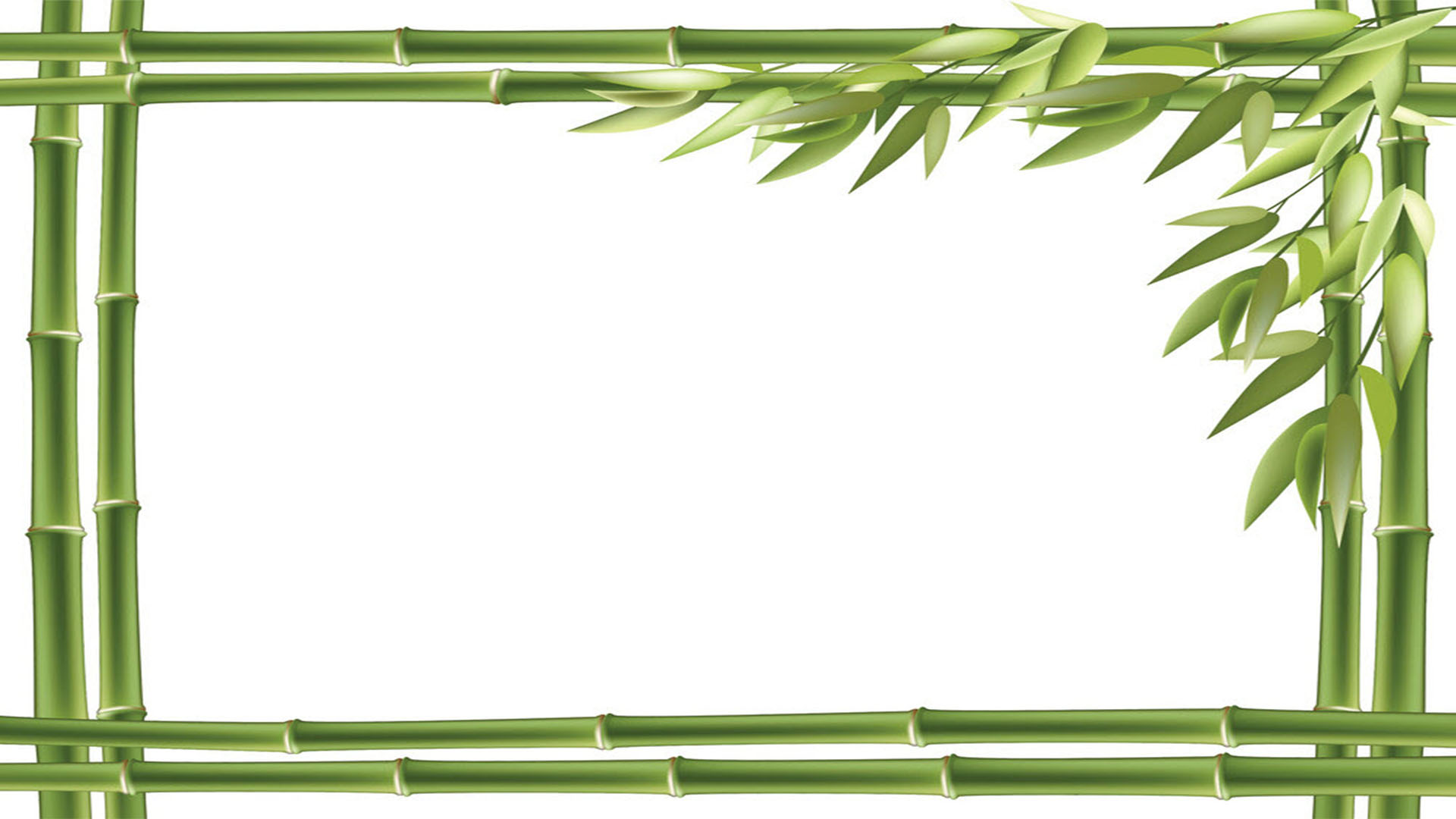 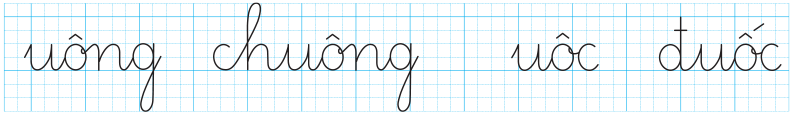